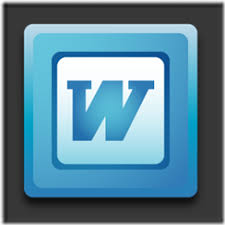 تبويب الرموز Symbol
م.رواء ابراهيم عيسى
تبويب الرموز Symbol :-
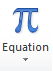 Insert  قائمة                     Symbolتبويب                    Equation
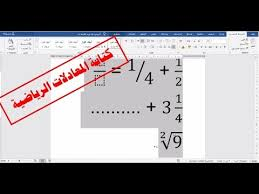 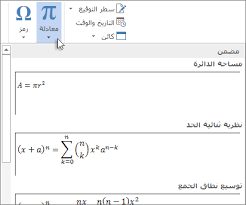 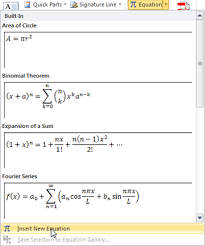 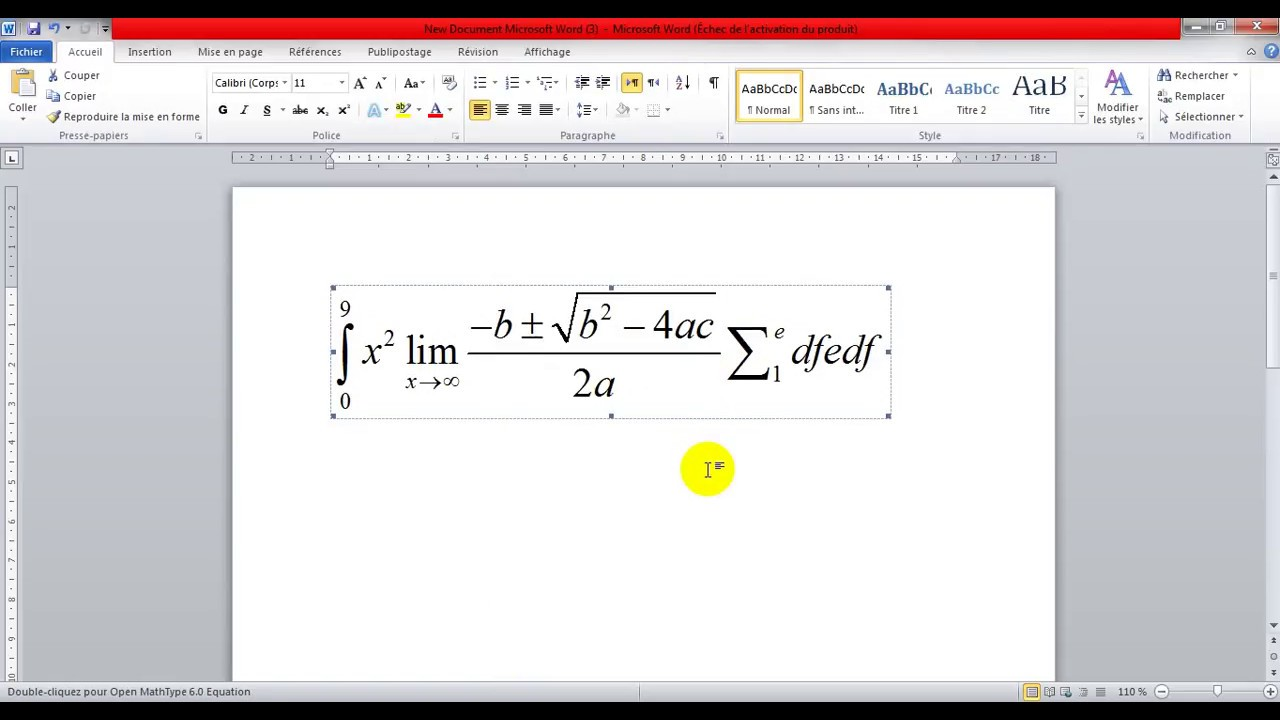 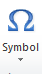 Insert  قائمة                     Symbolتبويب                    Symbol
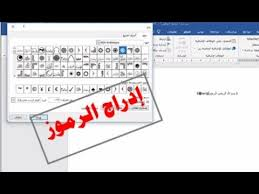 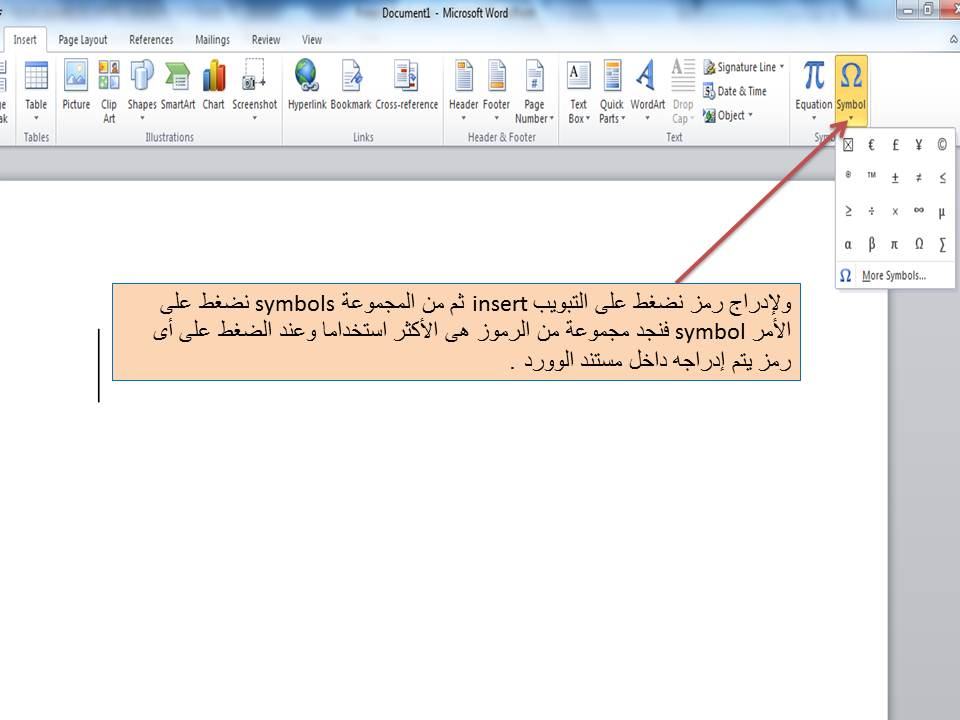 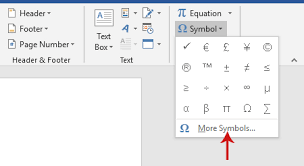 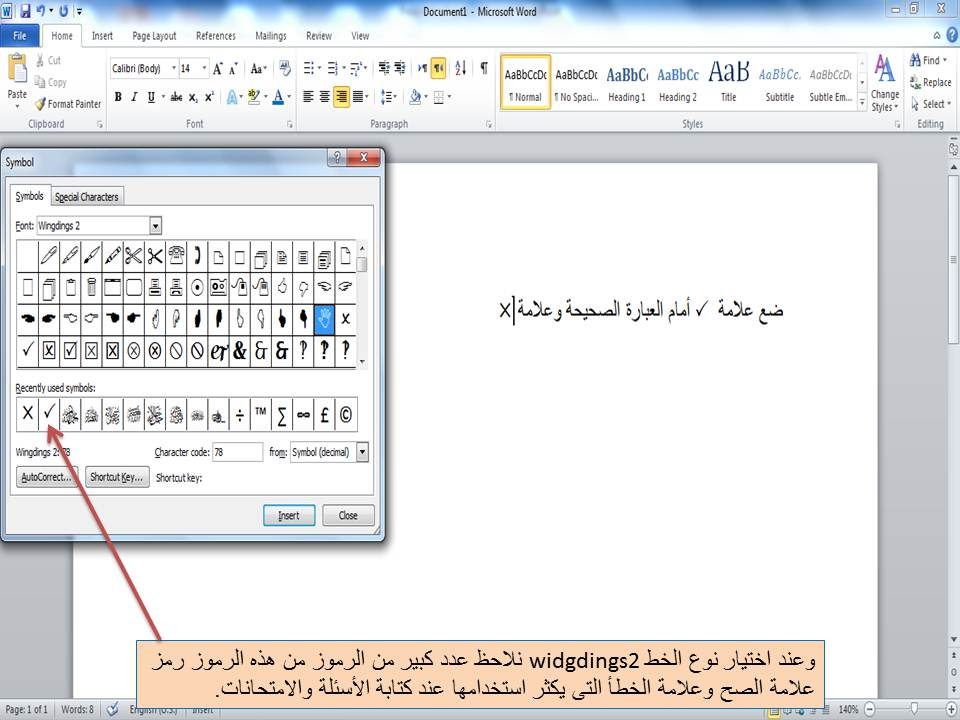 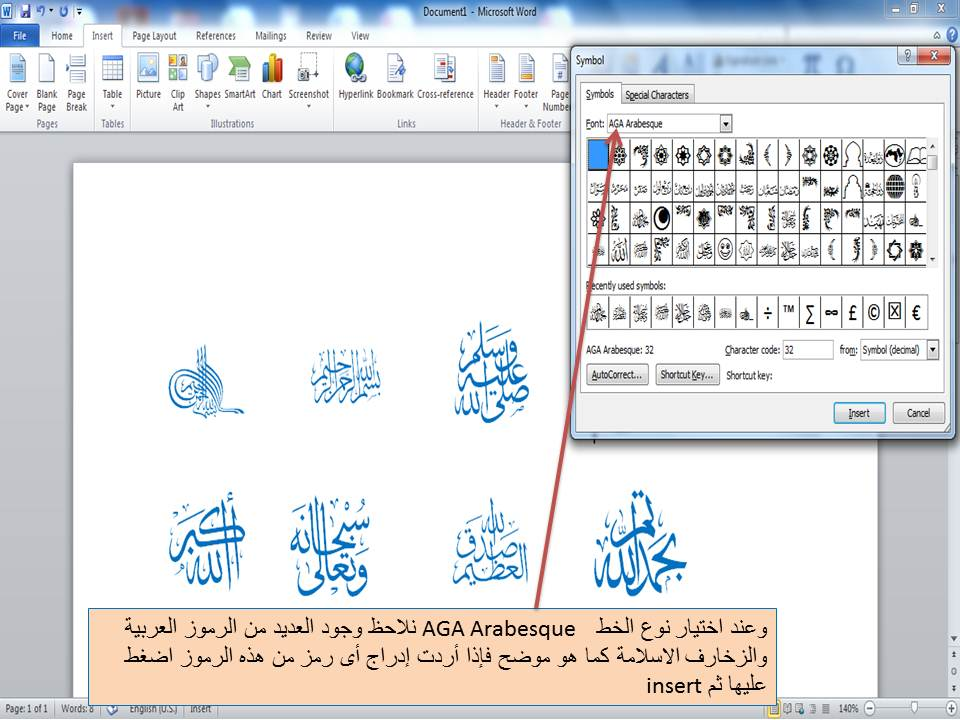